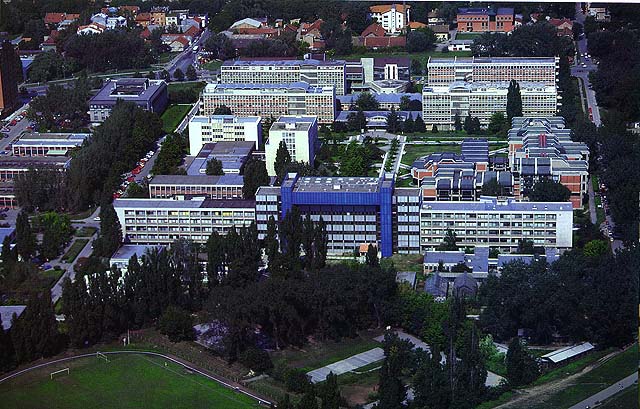 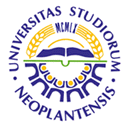 UNIVERSITY OF NOVI SAD
www.uns.ac.rs
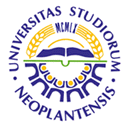 Serbia – Vojvodina – Novi Sad
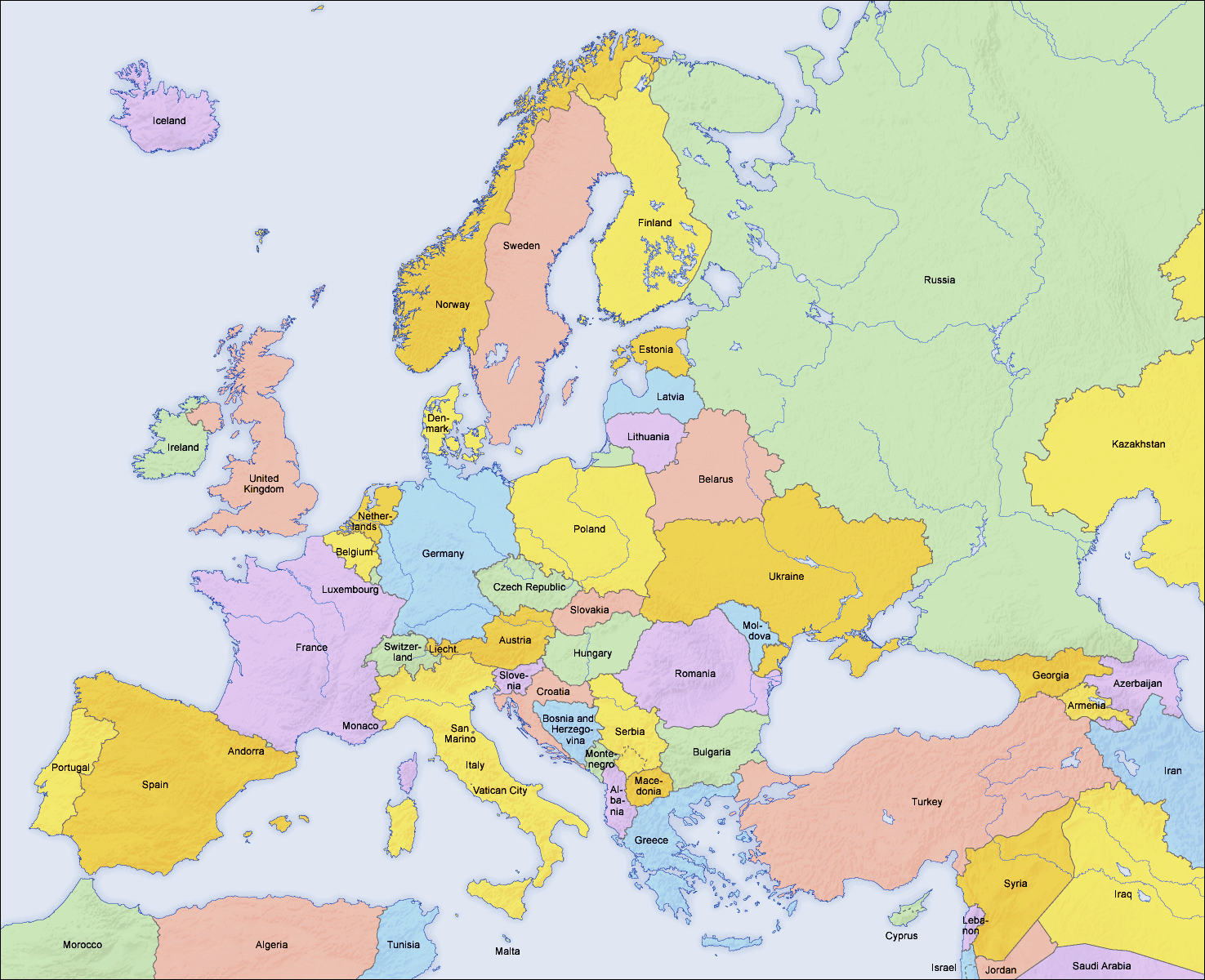 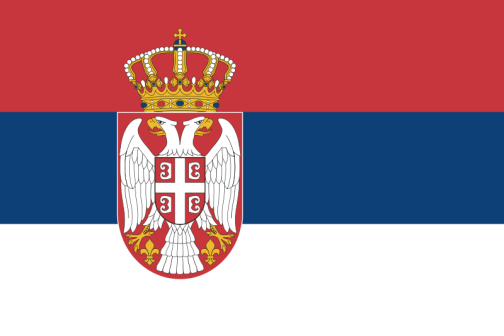 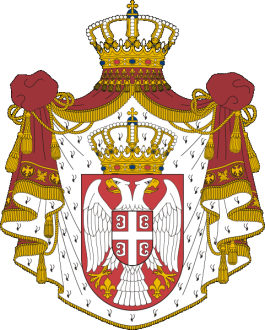 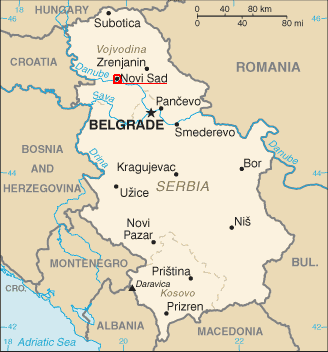 UNIVERSITY OF NOVI SAD
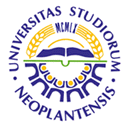 Serbia – Vojvodina – Novi Sad
Autonomous Province of Vojvodina (APV)
 3 parts (Bačka, Banat and Srem)
 6 official languages
 27 nations and cultures
 cca. 2 000 000 inhabitants
 Name means “duchy” or voivodeship
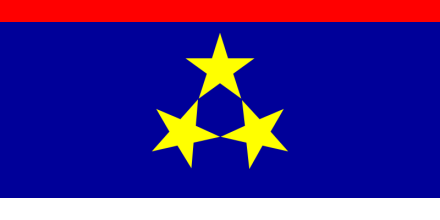 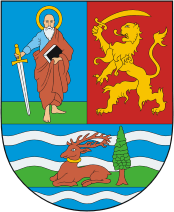 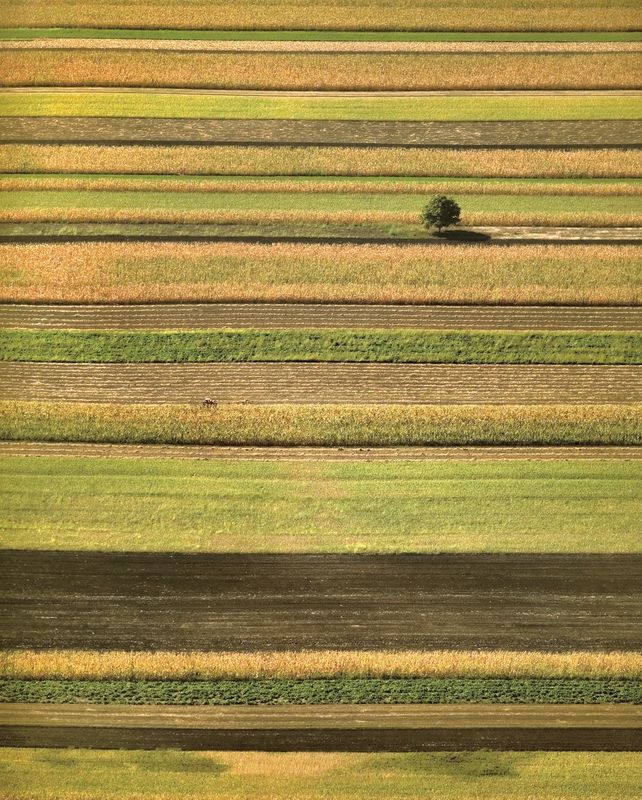 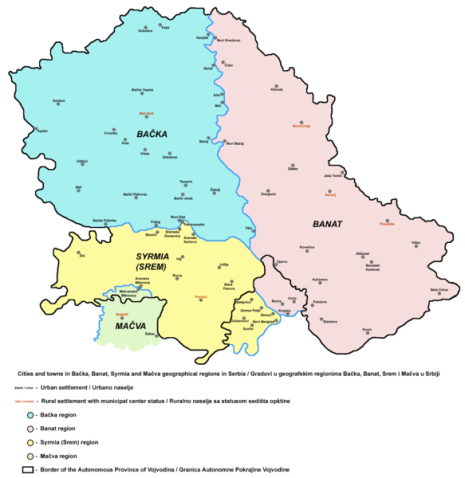 UNIVERSITY OF NOVI SAD
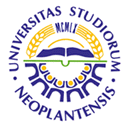 Serbia – Vojvodina – Novi Sad
Administrative center of APV
 350 000 inhabitants (400 000 with surrounding area)
 On the Danube river
 Status of the “free royal city” in 1748
Industry: agriculture-oriented, metal and rising IT-sector
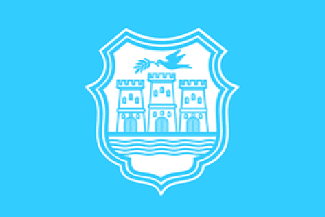 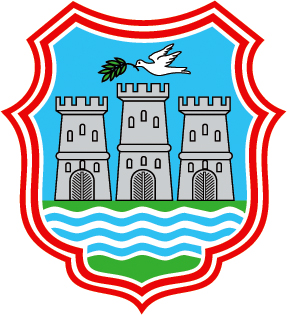 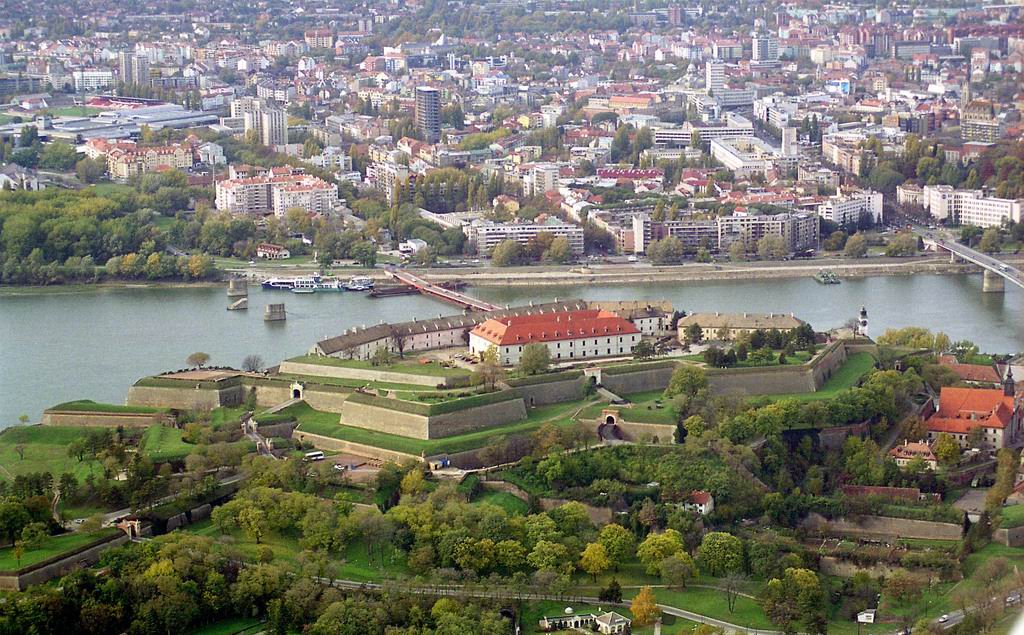 UNIVERSITY OF NOVI SAD
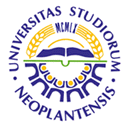 University of Novi Sad 
- Facts and figures -
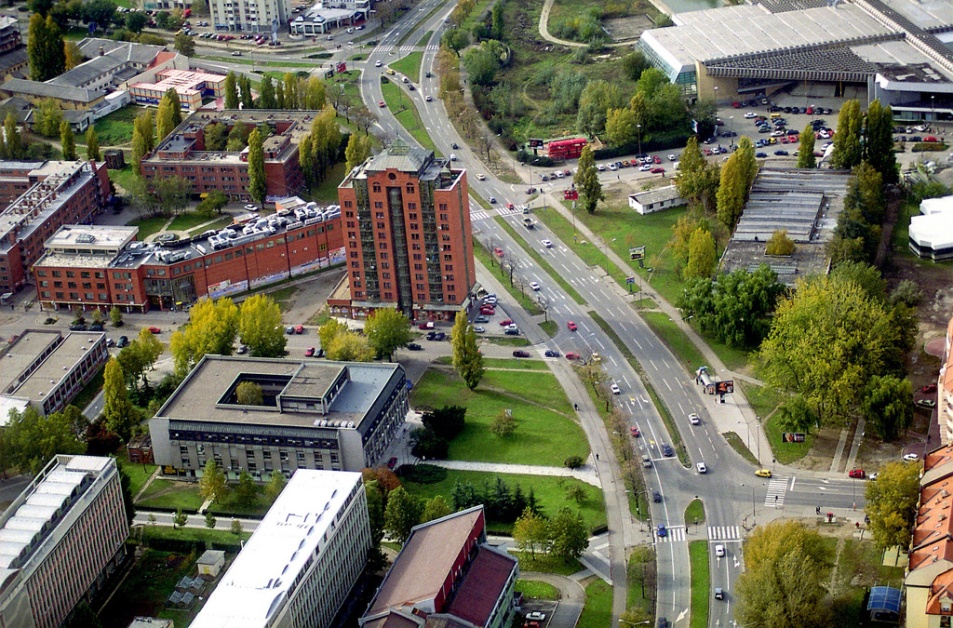 Founded in 1960
First faculties in 1954 (with some 
forms of higher education
dating back to XIX century)
The only state university in APV 
(7 state universities in Serbia)
More than 50 000 students
283 study programs (3 cycles)
Comprehensive university
5000 staff members
Central campus (260 000m2) 
Not fully integrated (faculties are 
	legal entities)
UNIVERSITY OF NOVI SAD
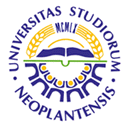 University of Novi Sad 
- Organisation -
FACULTIES 
 Faculty of Philosophy
 Faculty of Agriculture 
 Faculty of Law 
 Faculty of Technology 
 Faculty of Technical Sciences 
 Faculty of Medicine 
 Faculty of Sciences 
 Academy of Arts 
 Faculty of Sport and Physical Education 
 Faculty of Economics in Subotica
 Faculty of Civil Engineering in Subotica
 Teachers' Training Faculty in Hungarian in Subotica
 "Mihajlo Pupin" Technical Faculty in Zrenjanin
 Faculty of Education in Sombor
Institute of Lowland Forestry and Environment
Institute of Food Technology
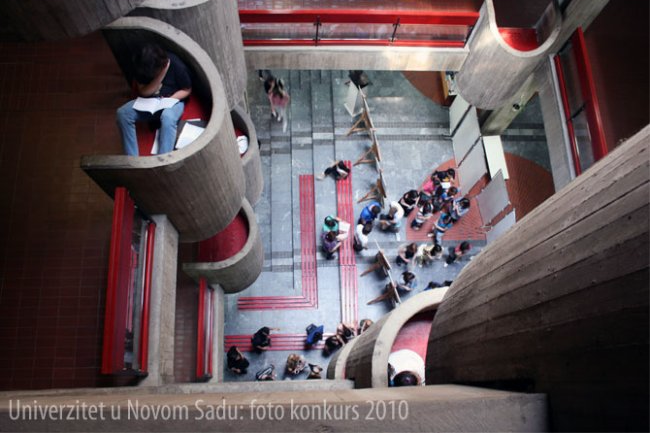 UNIVERSITY OF NOVI SAD
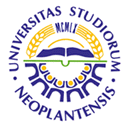 University of Novi Sad 
- Leadership -
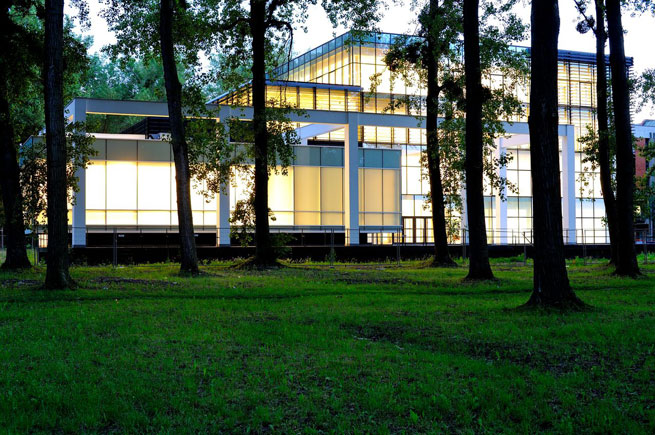 Rector
Prof. Dr. Miroslav Vesković
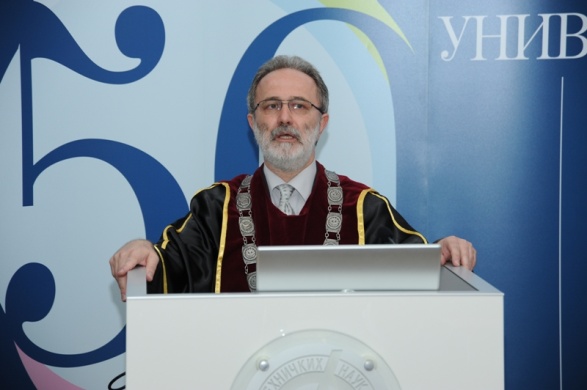 Vice Rectors
Prof. Dr. Pavle Sekeruš, Science, 
Arts and International Cooperation
Prof. Dr. Zita Bošnjak, Education
Prof. Dr. Radovan Pejanović, Finance
UNIVERSITY OF NOVI SAD
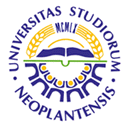 University of Novi Sad 
- International Relations -
More than 65 bilateral agreements
 Active participants in TEMPUS, FP7, IPA, COST, DAAD...
 Mobility programs ERASMUS MUNDUS, Campus Europae, CEEPUS...
International Relations Office (IRO)
 Ivana Vujkov, Head of Office
 Dubravka Gavrančić
 Milan Vurdelja
 Miloš Milutinović
 Ivana Đokvučić (KBF staff) 
Office email: iro@uns.ac.rs
FACEBOOK: Mobility Novi Sad

Project Management Office (PMO)
 Ana Šoti
 Vesna Mašulović
 Nemanja Mišković
 Dunja Malbaša

Office email: projekti@uns.ac.rs
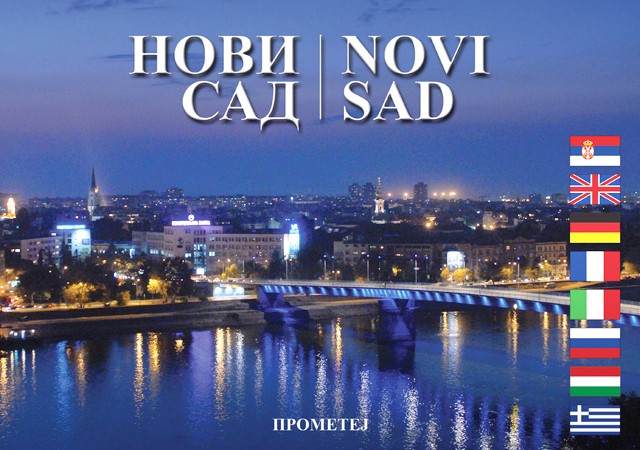 UNIVERSITY OF NOVI SAD
ACTIVE IN ERASMUS MUNDUS ACTION 2: 
2011/12: 155 outgoing and 55 incoming
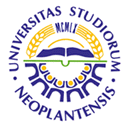 University of Novi Sad 
- Student mobility -
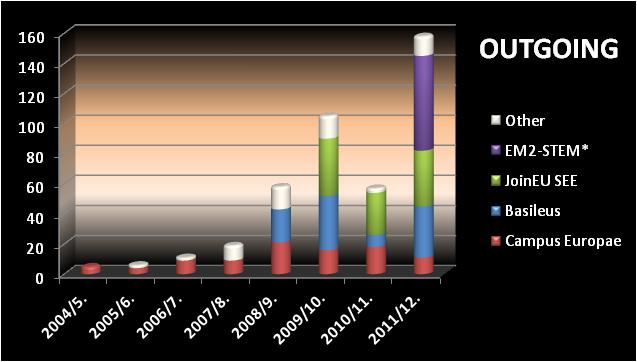 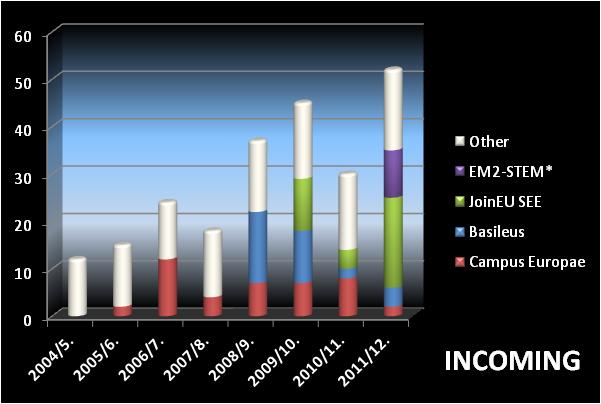 UNIVERSITY OF NOVI SAD
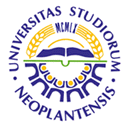 University of Novi Sad 
- Incoming mobility -
Mobility programs

 Bilateral agreements 65
 Campus Europae
 Ministry of Education Scholarships
 ERASMUS MUNDUS (action 2)
 Basileus IV
 JoinEU-SEE IV
 SIGMA
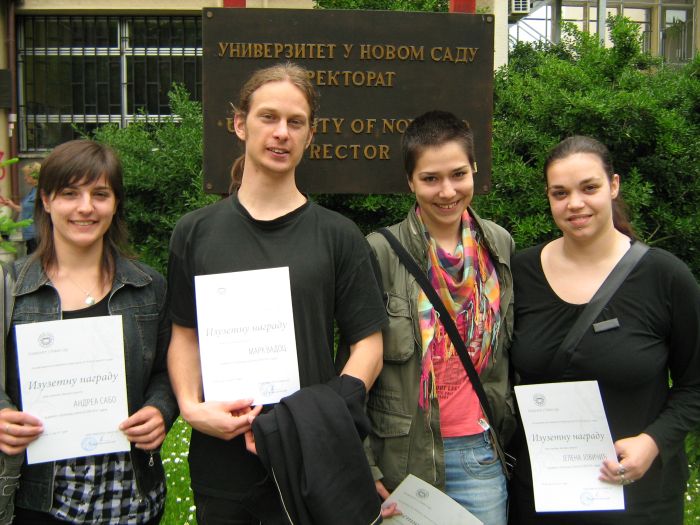 Countries: Austria, Czech Republic, France, Germany, Italy, Latvia, Lithuania, Poland, Romania, Slovenia, Spain...
UNIVERSITY OF NOVI SAD
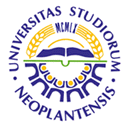 University of Novi Sad
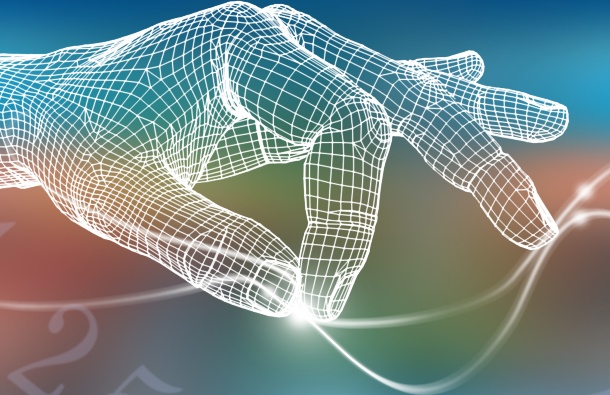 Research and projects
TEMPUS
Ongoing: 36, Coordinating: 6
FP7 Ongoing: 24
COST, IPA, NATO, SCOPES, BILATERAL PROJECTS, 
DOMESTIC PROJECTS, EUREKA
More than 150 national projects and 
numerous projects with the industry
UNIVERSITY OF NOVI SAD
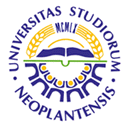 University of Novi Sad
Science and Technology park
Phase I and II, over 20 mil. EUROS
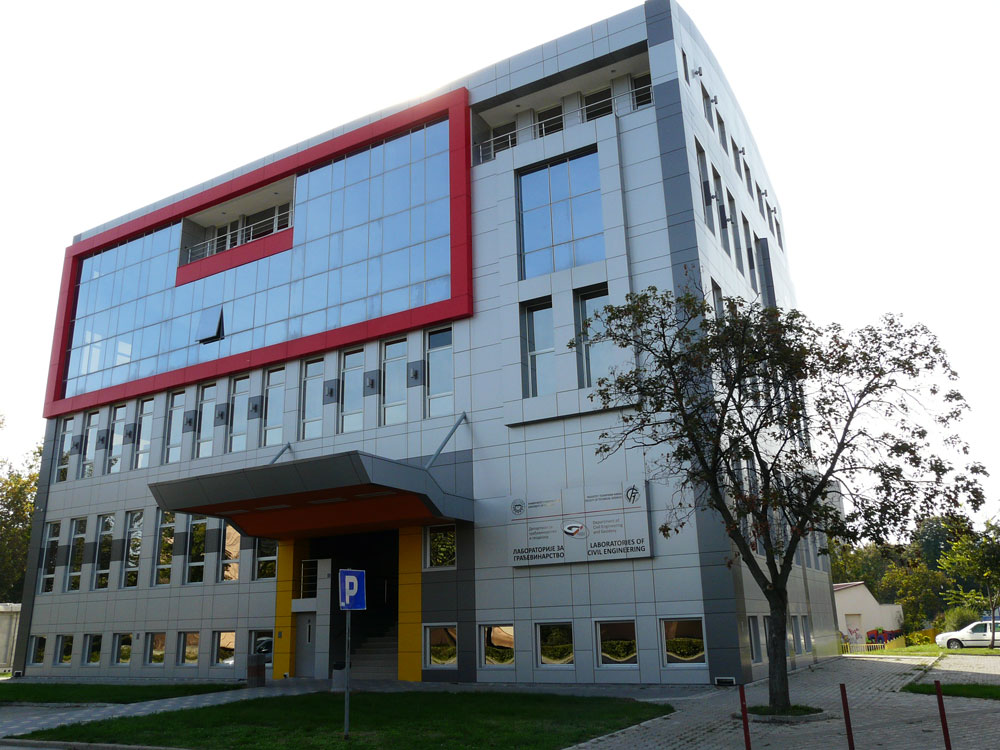 UNIVERSITY OF NOVI SAD
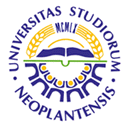 University of Novi Sad
Science and Technology park
Phase II
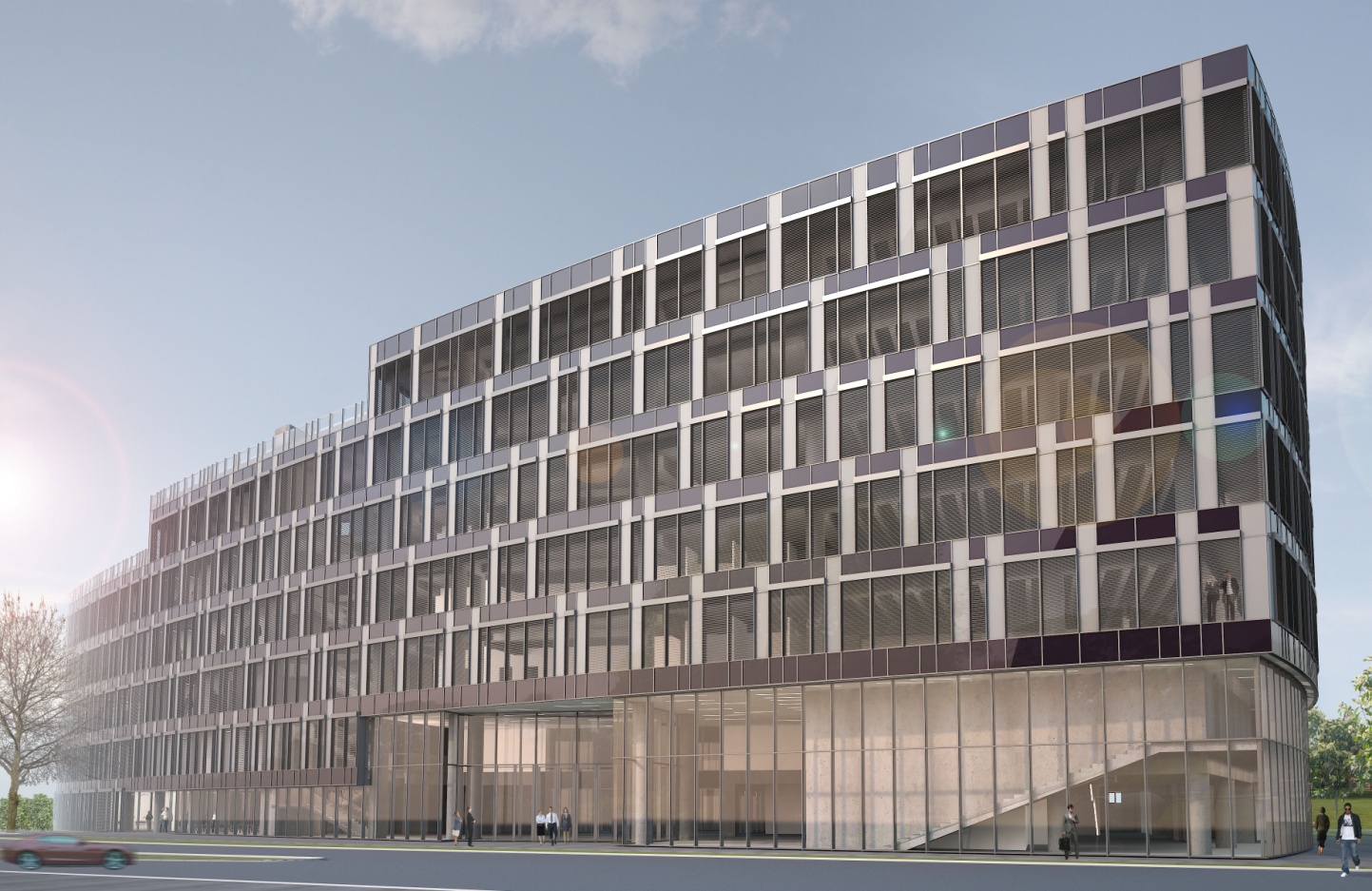 UNIVERSITY OF NOVI SAD
Central University Building
6900m2, 6 mil. EUR
Amphitheatre, lecture halls, 
University Club, 
Central Library, 
Student parliament, 
Central university services,
 Rector’s Office…
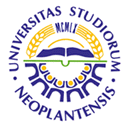 University of Novi Sad
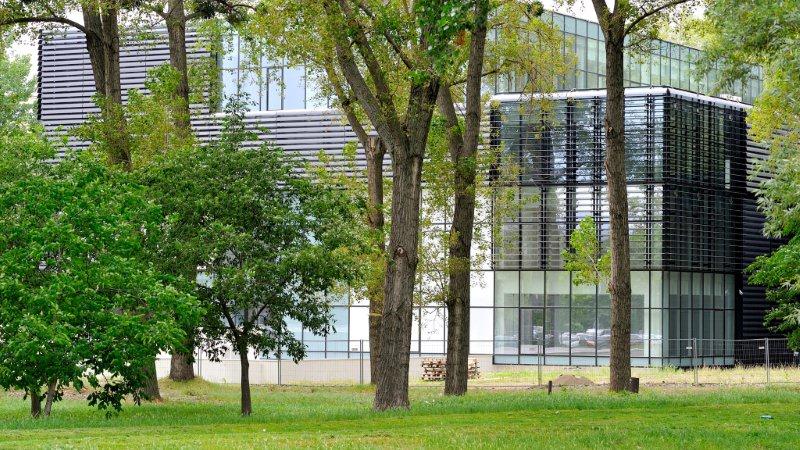 UNIVERSITY OF NOVI SAD
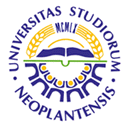 THANK YOU!
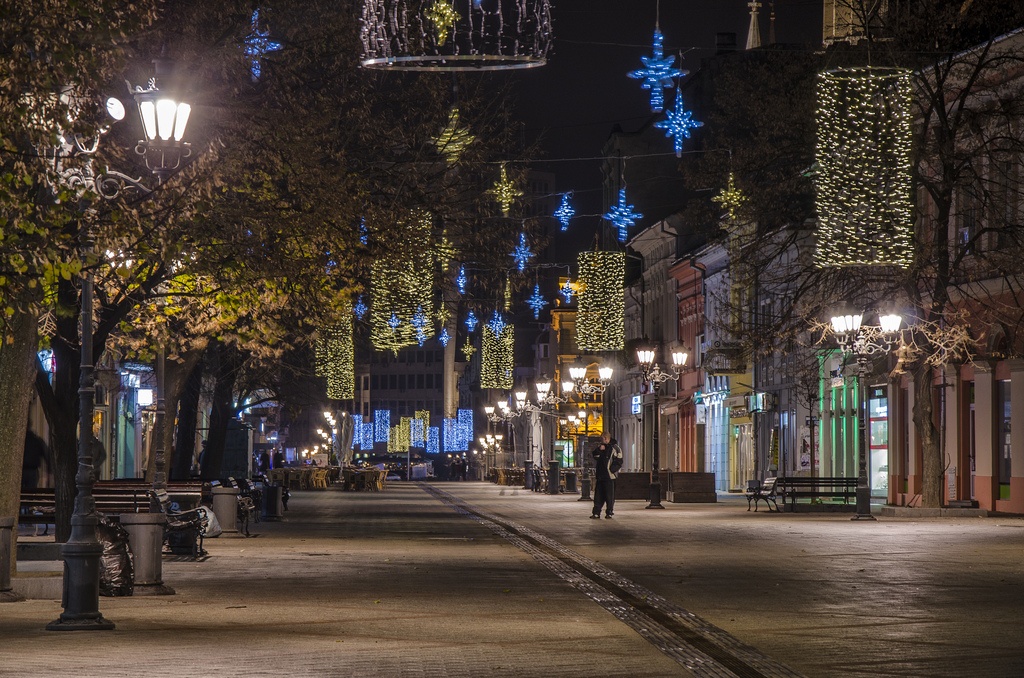 UNIVERSITY OF NOVI SAD